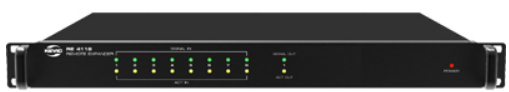 RE4118
Remote Receiver
DP5000, DP4000 시스템용 리모트 앰프 수신기
1대당 8대의 리모트 앰프 입력 확장 가능
최대 4대까지 증설하여 최대 32대의 리모트 앰프 사용 가능 
RS422 통신 리모트 앰프 확장 연 동 제어
전용 리모트 앰프 : RM4020, RM4000
채널 입력 : 8CH
채널 출력 : 4CH
출력 레벨 : 0㏈ / 600Ω BAL
주파수 특성 : 100㎐ ~ 15㎑
신호대잡음비 : 85㏈ 이상
전고조파 의율 : 0.3% 이하
사용전원 : DC24V / 0.2A 이하
외형규격(W x H x D) : 482 x 44 x 350mm
무게 : 3.5㎏